проект по теме: «Маленькие помощники»
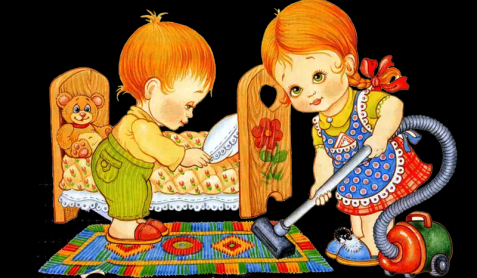 Воспитатель: Афонина Т. А.
Актуальность:
Дети всегда в своих играх, помыслах – «зеркало общества».
Труд детей дошкольного возраста является важнейшим средством воспитания. Весь процесс воспитания детей в детском саду может и должен быть организован так, чтобы они научились понимать пользу и необходимость труда для себя и для коллектива. Относиться к работе с любовью, видеть в ней радость – необходимое условие для проявления творчества личности, ее талантов. 
 Цель проекта: Дать понятие о труде в общем смысле слова: взрослых, сверстников через наблюдение, через трудовую деятельность, через беседы и игры. Привлечь детей к выполнению трудовых поручений.
Задачи проекта:
- Развить трудолюбие и желание помочь.
- Развить познавательные способности.
- Развить коммуникативные навыки.
- Научить детей узнавать и называть некоторые трудовые действия.
- Сформировать различные представления об орудиях труда.
«Труд взрослых – прачка»
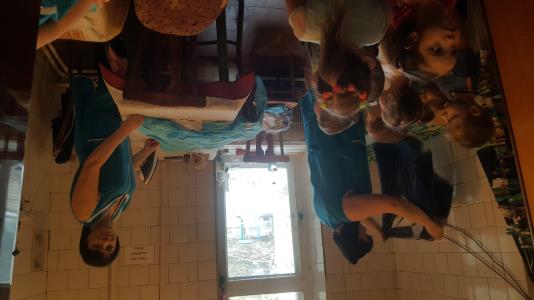 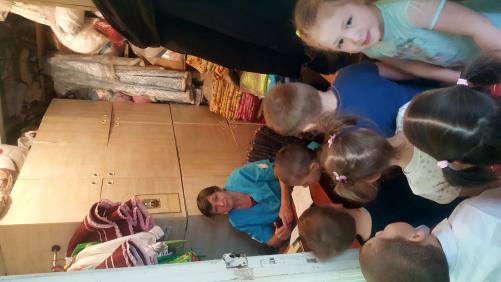 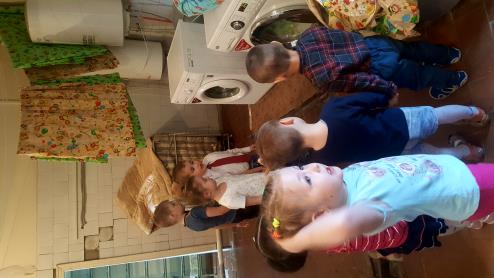 Посещение кухни
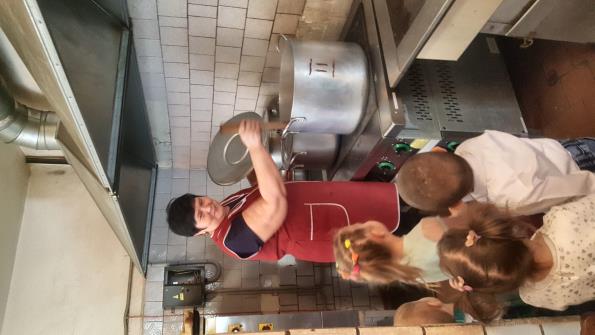 Посещение медицинского кабинета
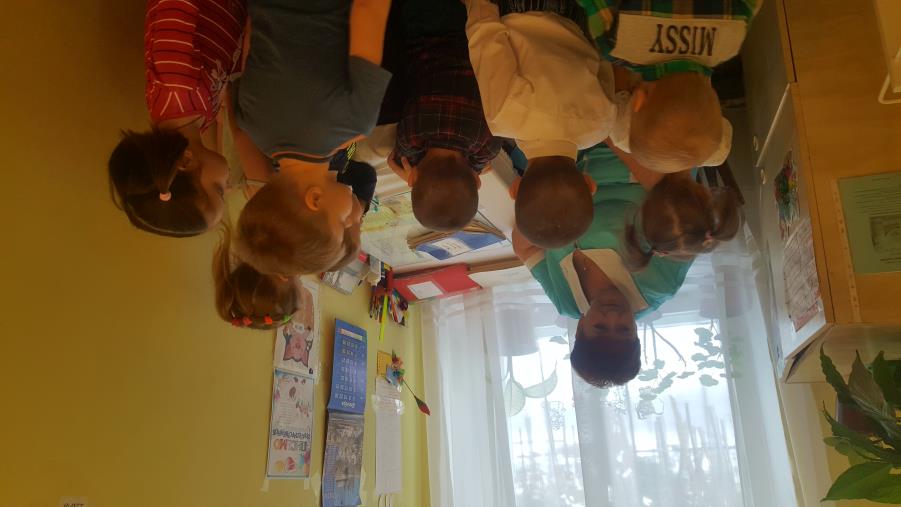 «Моем, моем чисто-чисто…»
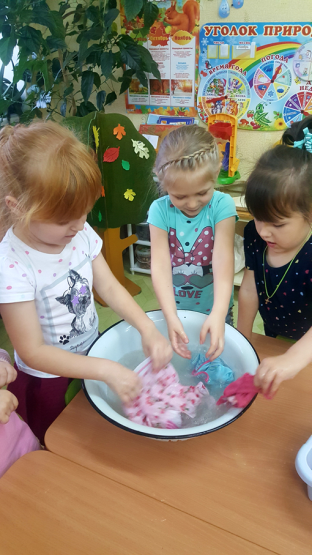 (Стирка кукольного белья
мытьё игрового материала)
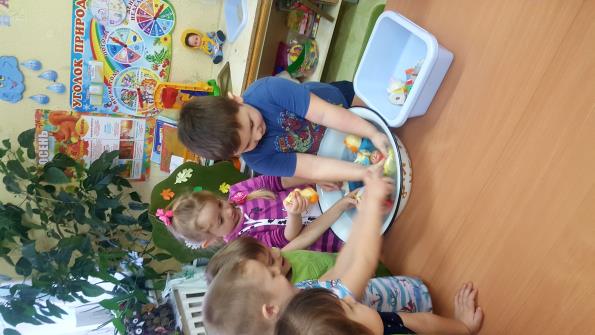 Дежурство детей в столовой зоне группы (помощь няне)
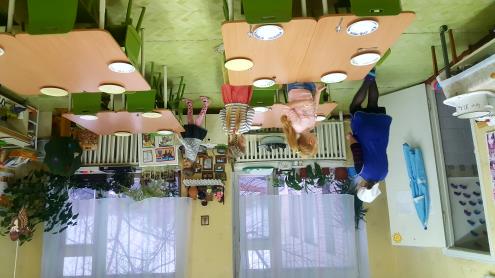 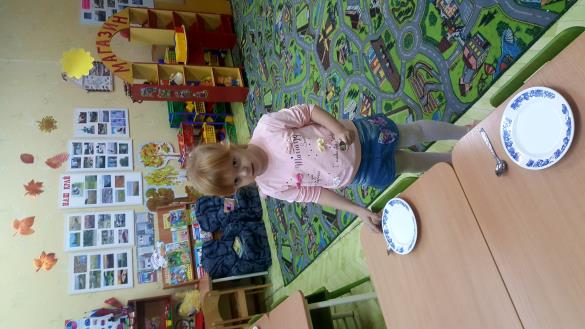 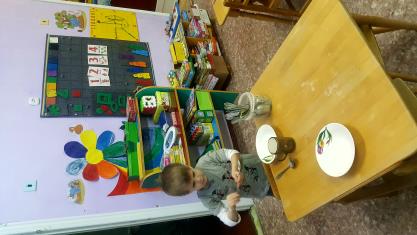 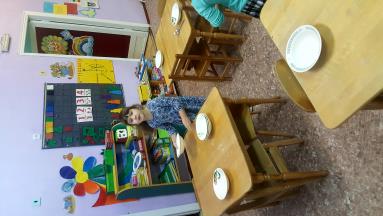 Привитие навыков самообслуживания
 (сложим сами салфетки)
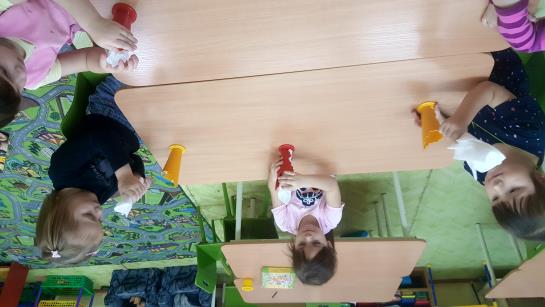 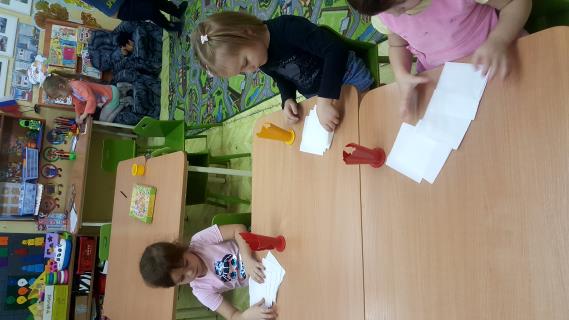 Уборка за собой игрушек после самостоятельных игр
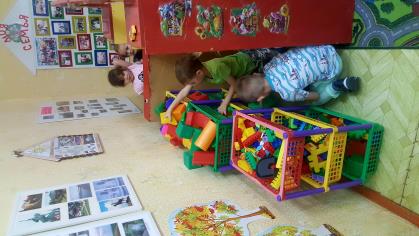 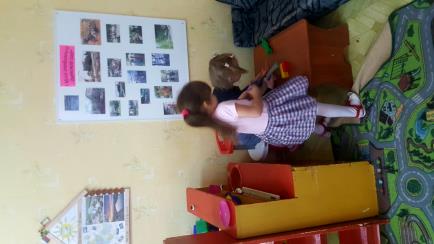 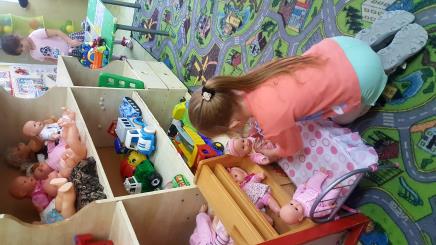 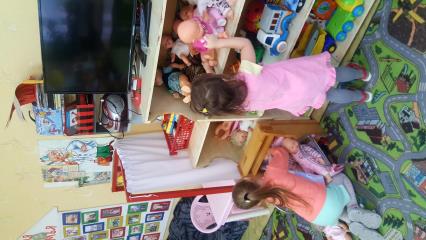 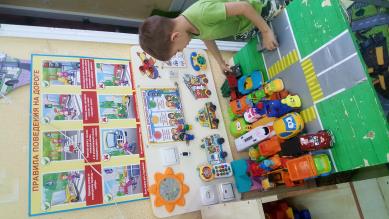 Складывание и расстановка детской литературы на книжной полке
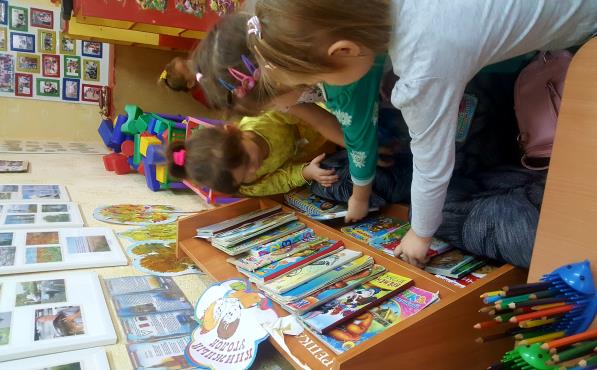 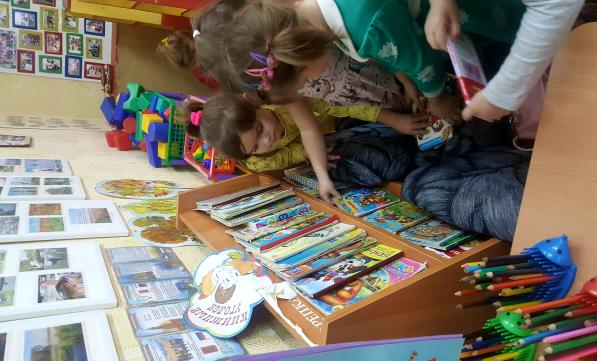 «Подарим няне красивое ведро и веник»
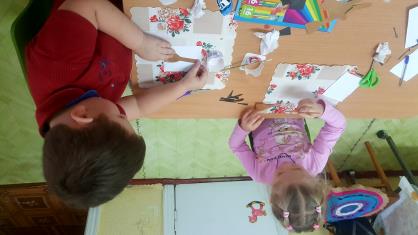 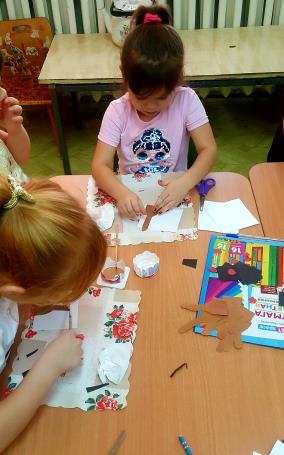 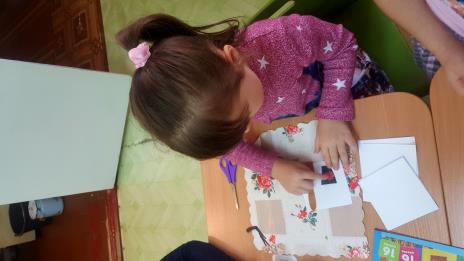 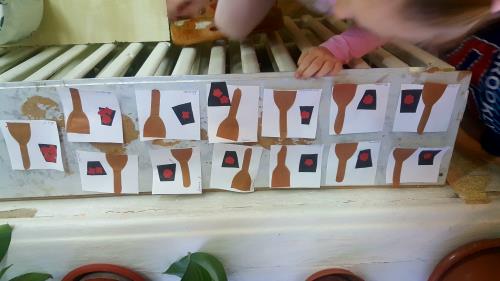 Вот какие мы помощники!
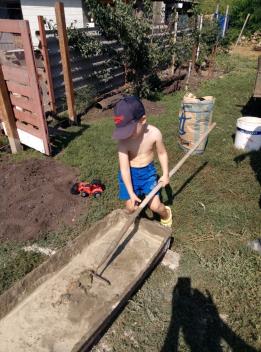 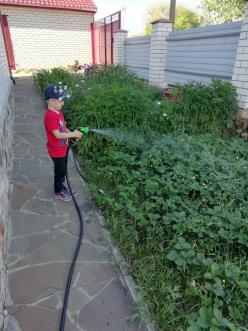 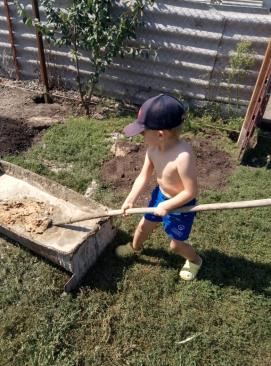 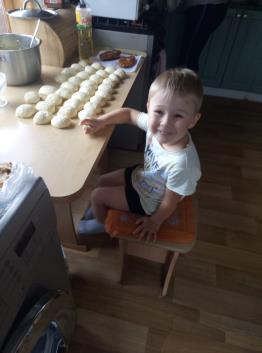 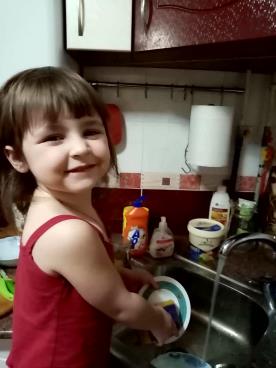 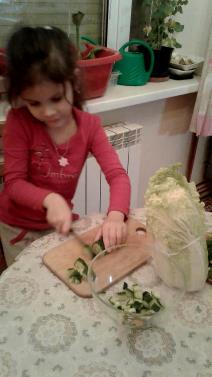 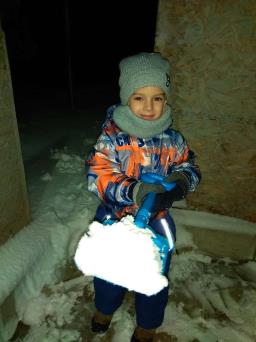 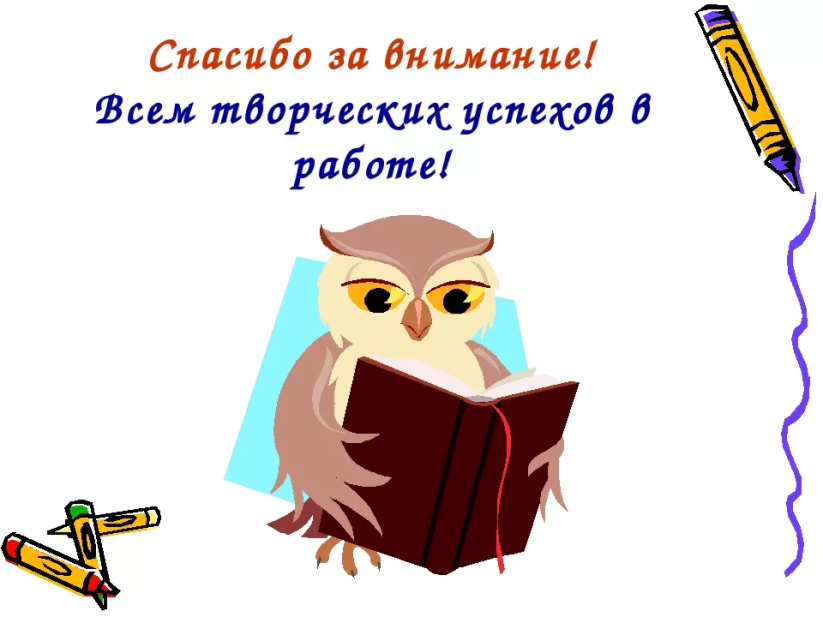